Palautetyylit
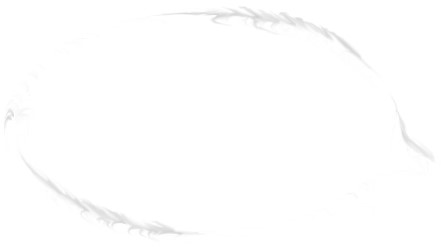 Introvertti (I)
Extrovertti (E)
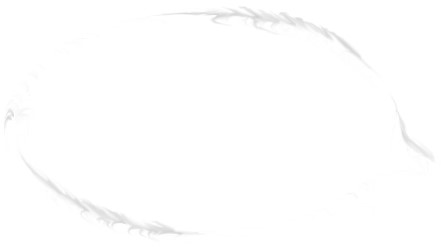 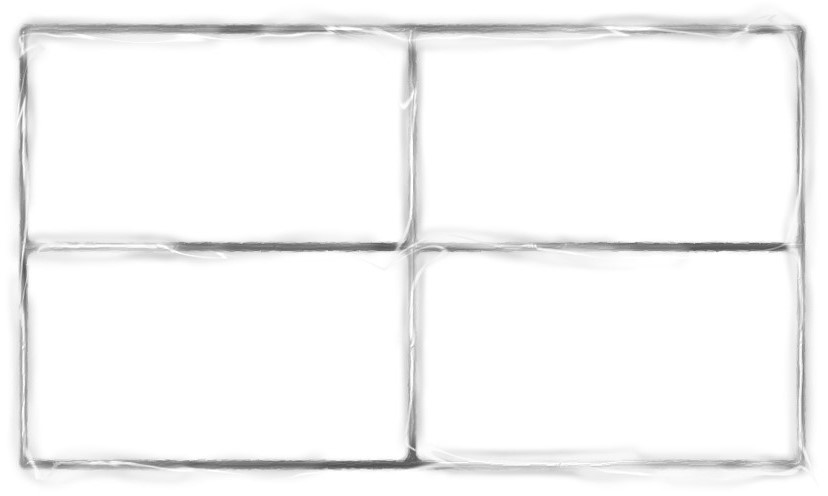 HARKITSEVA KRIITIKKO
IT
SPONTAANI KRIITIKKO
ET
Rationaalinen logiikka (T)
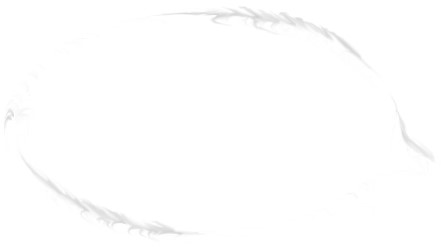 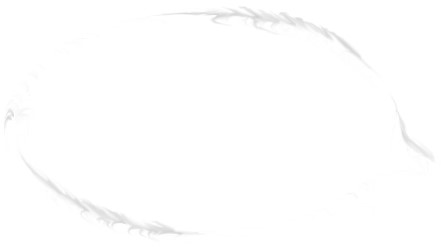 SPONTAANI KANNUSTAJA
EF
HARKITSEVA KANNUSTAJA
IF
Arvo- ja tunne logiikka (F)